PABLO PICASSO
LAURA MONTILLA
MARIONA MENÉNDEZ 
NEREA ALGABA
CONTINGUT DE LA PRESENTACIÓ
Pablo Picasso
Com va començar
Període blau
Període rosa
Obres més importants
PABLO PICASSO
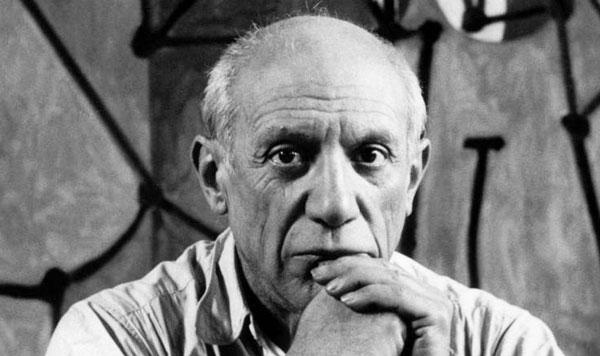 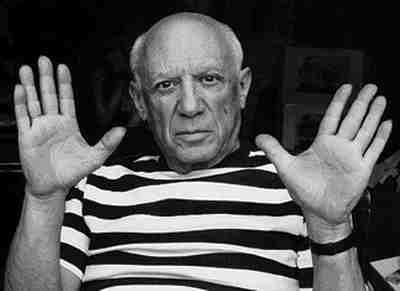 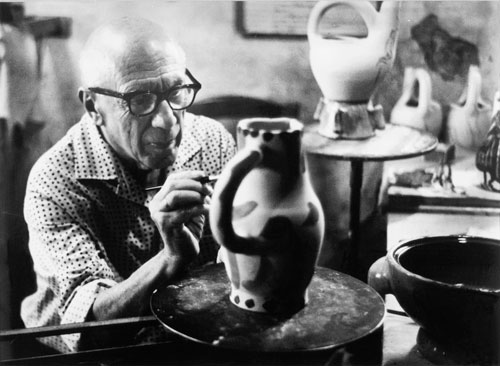 COM VA COMENÇAR
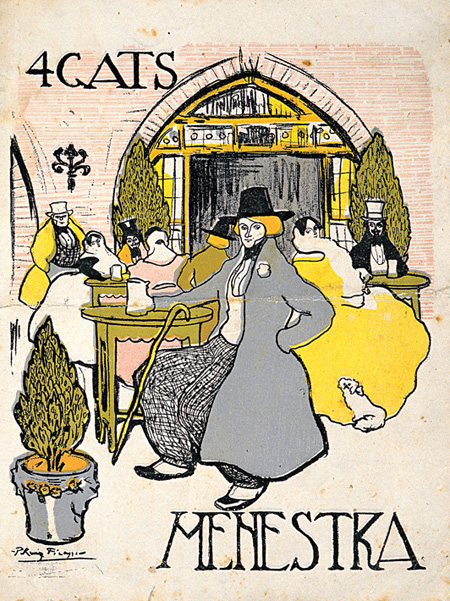 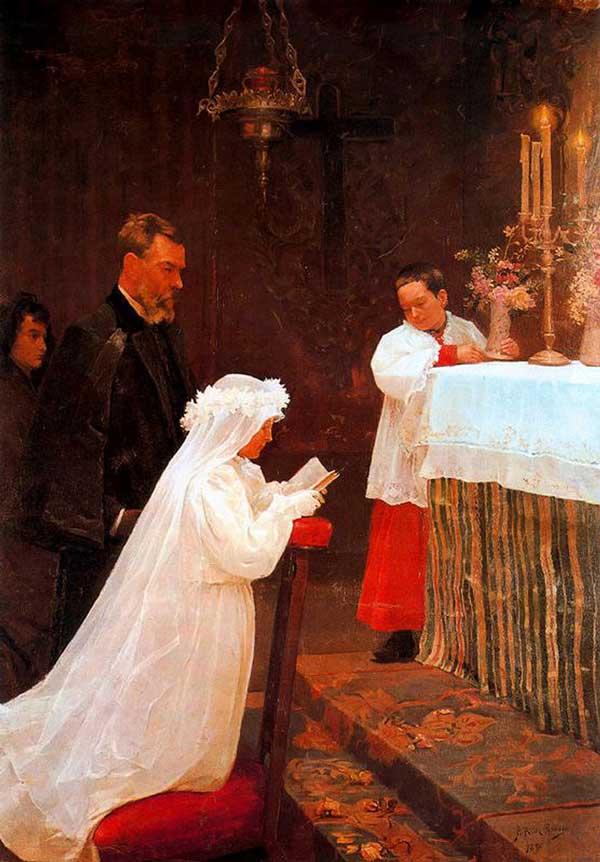 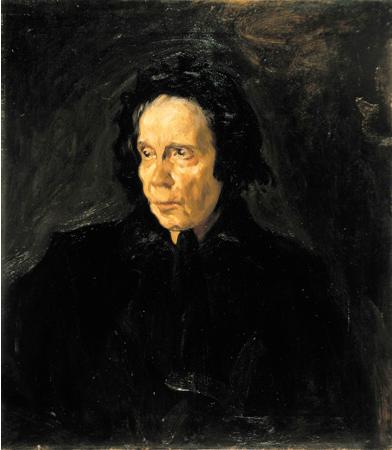 PERÍODE BLAU
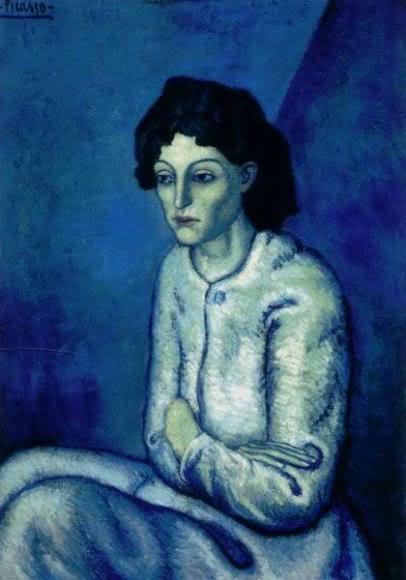 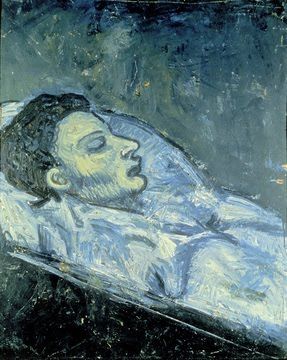 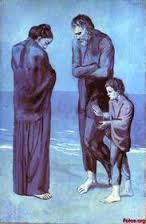 PERÍODE ROSA
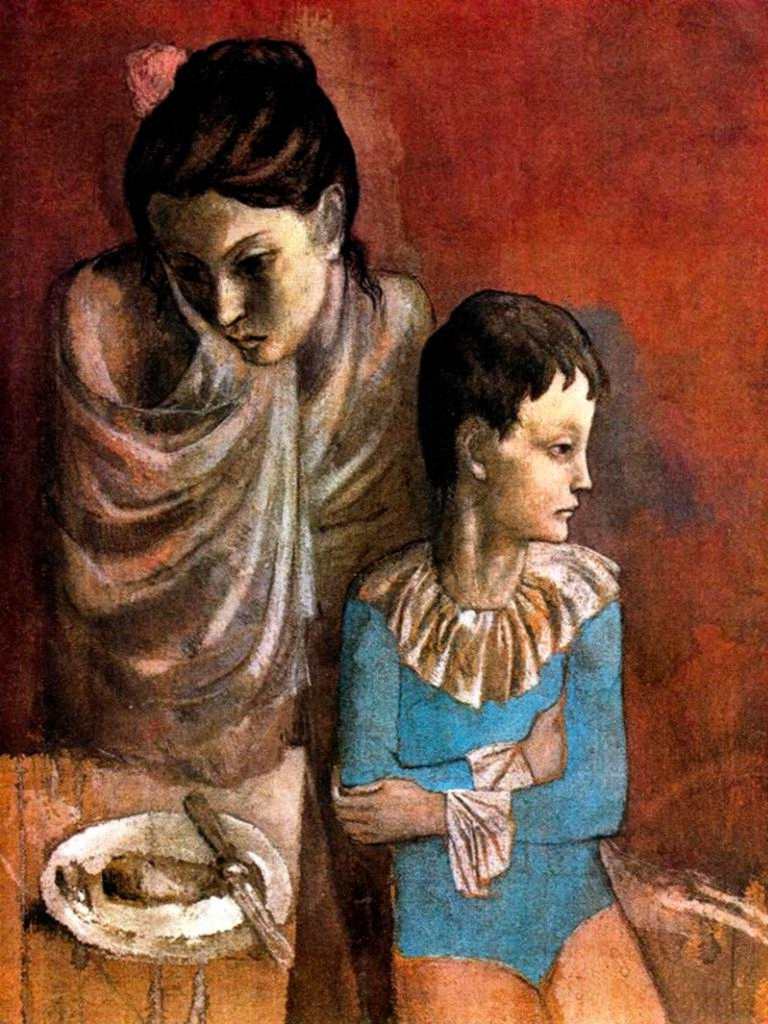 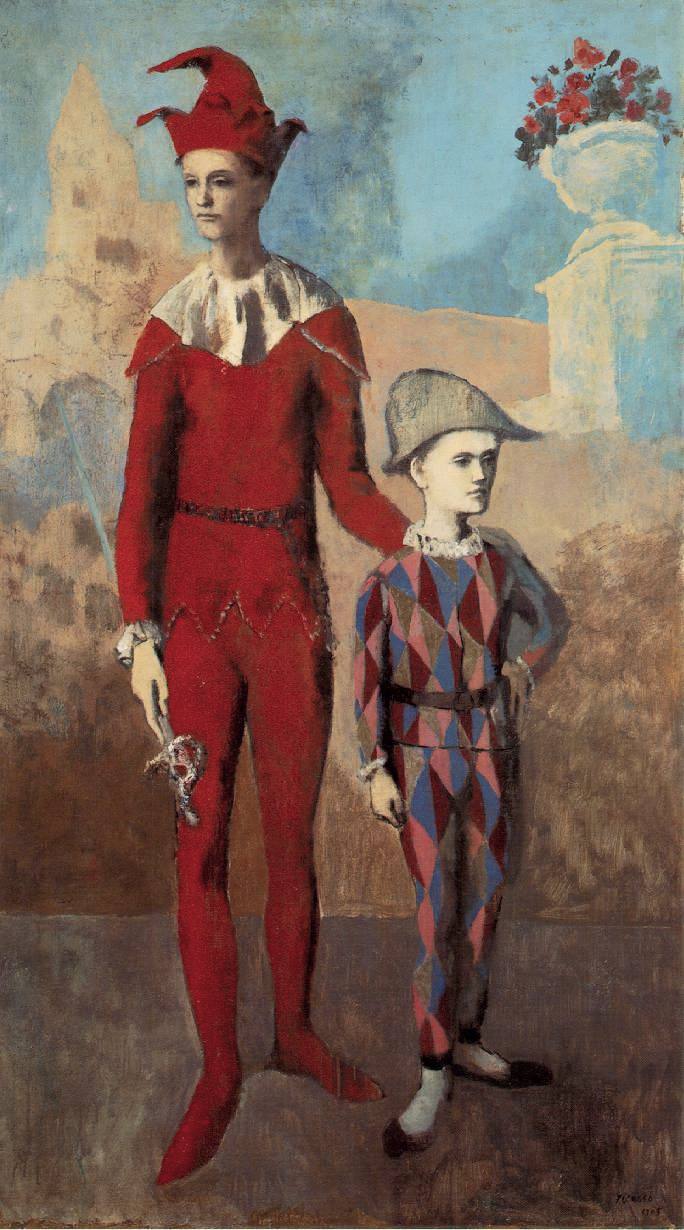 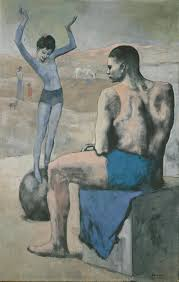 PERÍODE CUBISTA
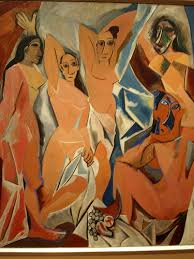 Les senyoretes d'Avinyó i Autoretrat pintada entre 1907-1916
PERÍODE CÀMERA I CLASSICISME
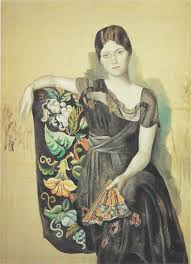 Retrat d'Olga en una butaca pintada en 1916-1924
OBRES MES IMPORTANTS EN GENERAL
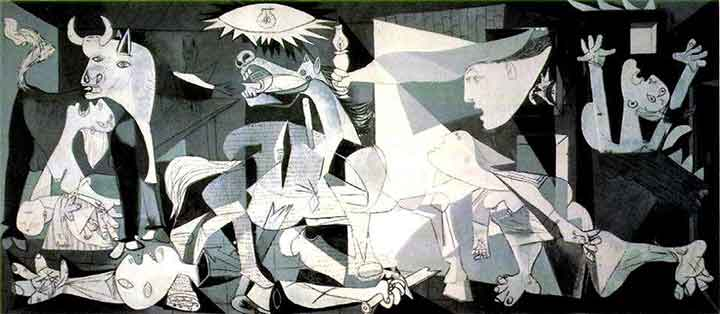 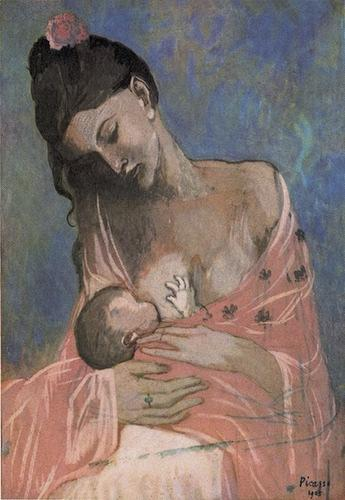 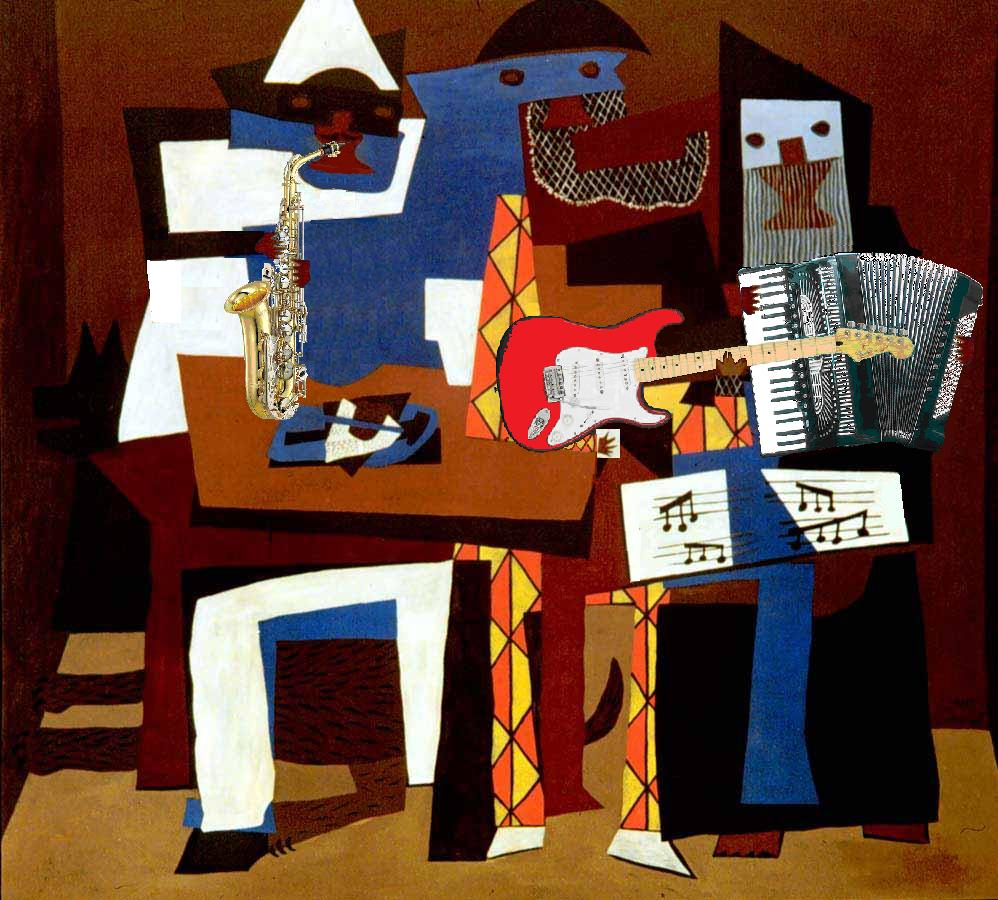 Guernica 1937
Los tres músicos 1921
La Maternitat 1901